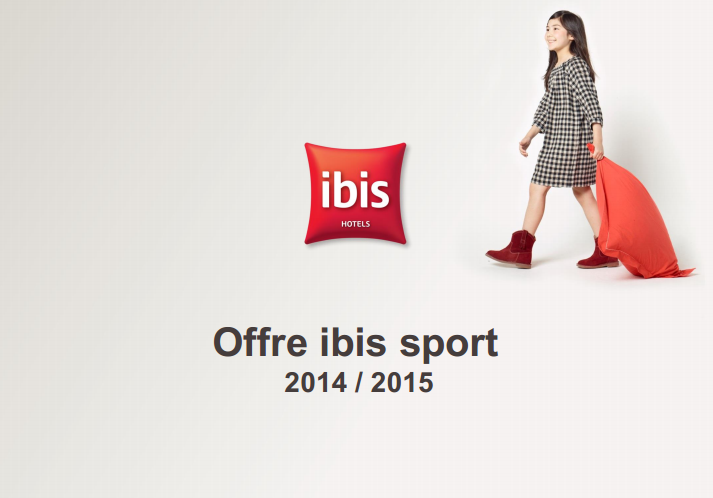 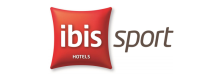 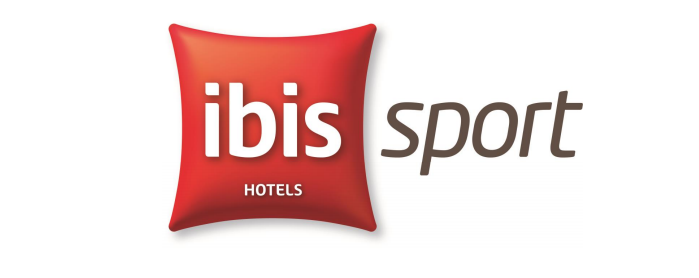 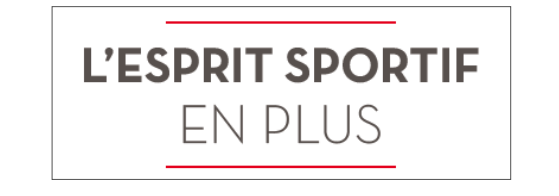 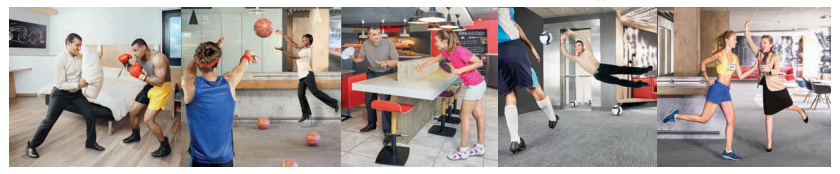 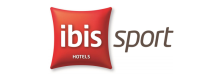 Avec vous Pendant toute la saison
Que vous soyez seul ou en groupe, sportif ou dirigeant, entraîneur ou arbitre, médecin ou journaliste, les hôtels ibis vous proposent l’oﬀre ibis sport pour vous aider à aborder la compétition en toute sérénité.


Pour bénéﬁcier de l’oﬀre ibis sport, il vous suﬃt de présenter votre licence sportive ou votre carte professionnelle.
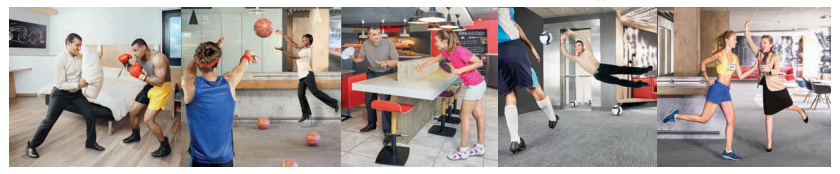 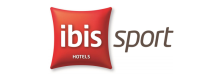 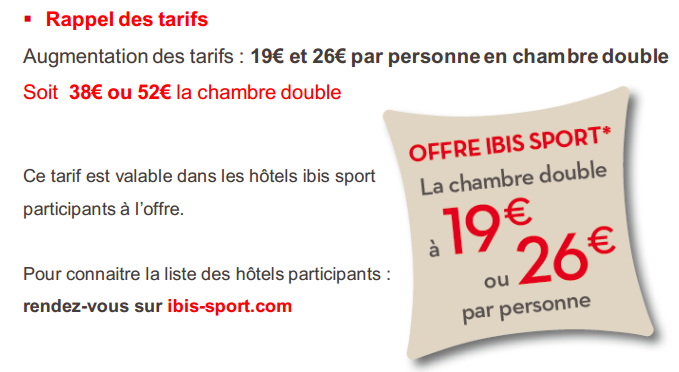 Avec vous Pendant toute la saison
Des privilèges toute l’année pour préparer vos compétitions dans les meilleures conditions :

Un tarif très compétitif, pour vous et la personne qui partage votre chambre, valable les week-ends (vendredi, samedi, dimanche), les jours fériés et les veilles de jours fériés. La chambre double à 19€ ou 26€ par personne

Un hôtel proche de votre lieu de compétition avec plus de 300 hôtels ibis en France et 500 en Europe.

De nombreux services adaptés à votre rythme comme un petit-déjeuner 100 % équilibre, un départ tardif jusqu’à 17 h… Adressez-vous directement à l’hôtel de votre choix aﬁn de connaître tous les services disponibles.
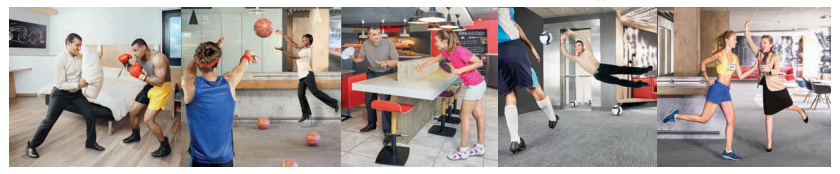 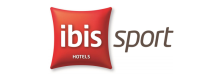 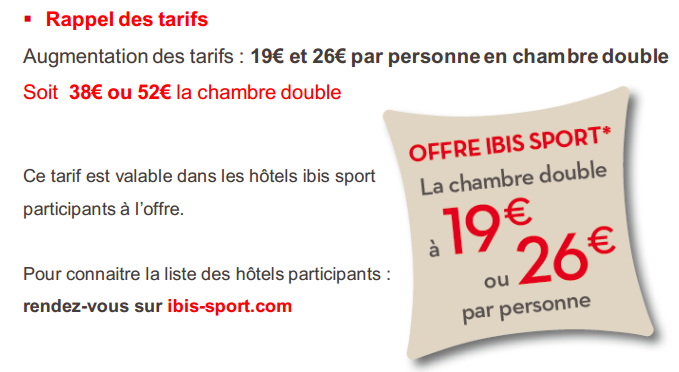 Précisions sur l’offre
Des services dédiés aux sportifs :

Un départ gratuit jusqu’à 17h
La presse sportive à disposition
Un interlocuteur dédié pendant votre séjour
Une salle de réunion gratuite pour les briefings
Une chambre supplémentaire gratuite pour préparer vos compétitions
Une table de massage à disposition

Ces services sont proposés dans certains hôtels ibis en France métropolitaine sous conditions et sous réserve de disponibilité
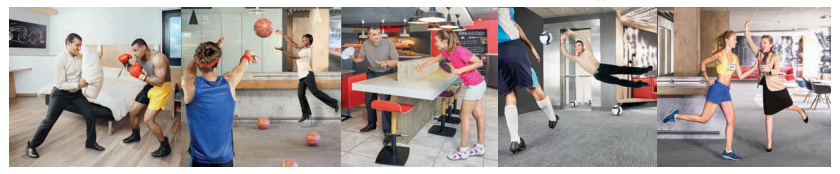 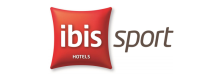 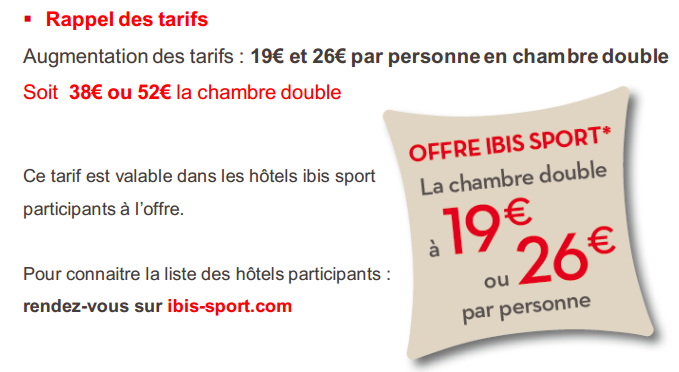 Précisions sur l’offre
Des services dédiés de restauration adaptés :

Un petit déjeuner 100% équilibré
Des menus adaptés à la pratique de votre sport
Un déjeuner à partir de 11h
Un dîner jusqu’à 22h30
Une collation d’avant compétition
Un plateau repas froid jusqu’à minuit

Ces services sont proposés dans certains hôtels ibis en France métropolitaine sous conditions et sous réserve de disponibilité
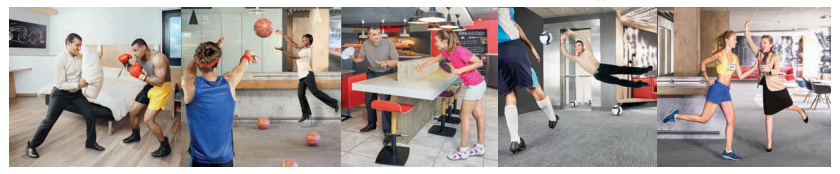 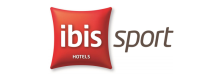